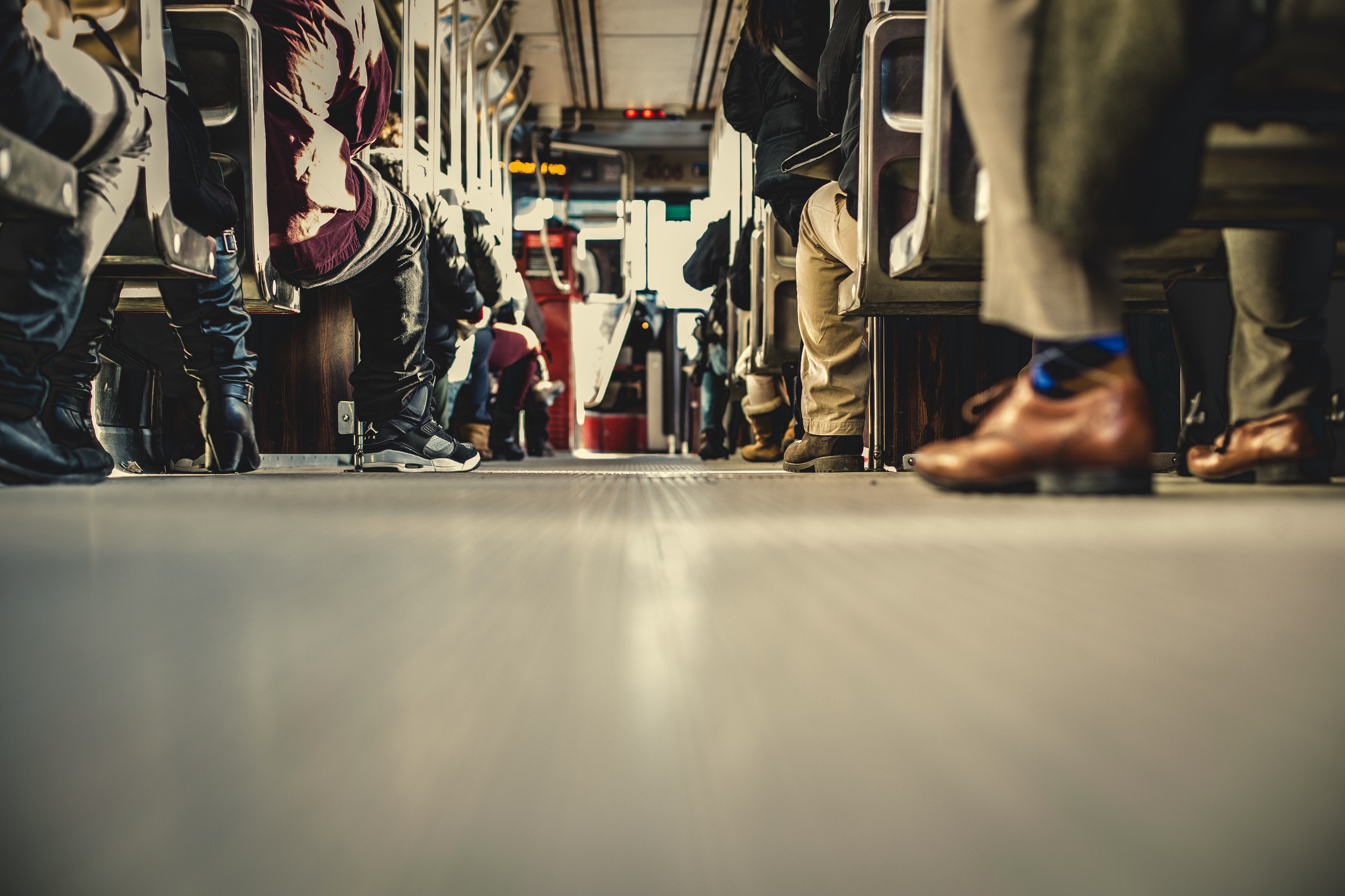 1 Tim 6:1-2
Honour in the workplace
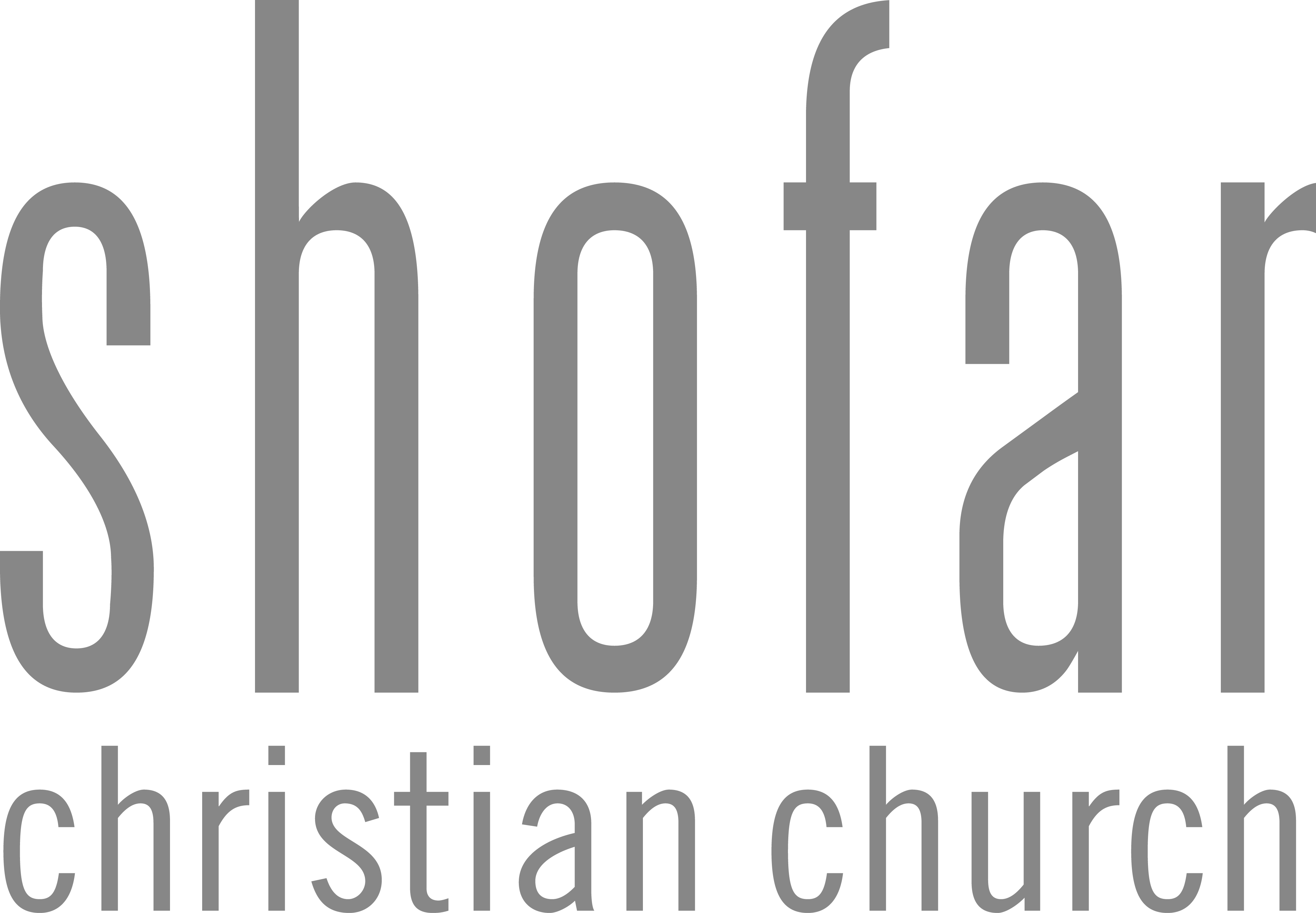 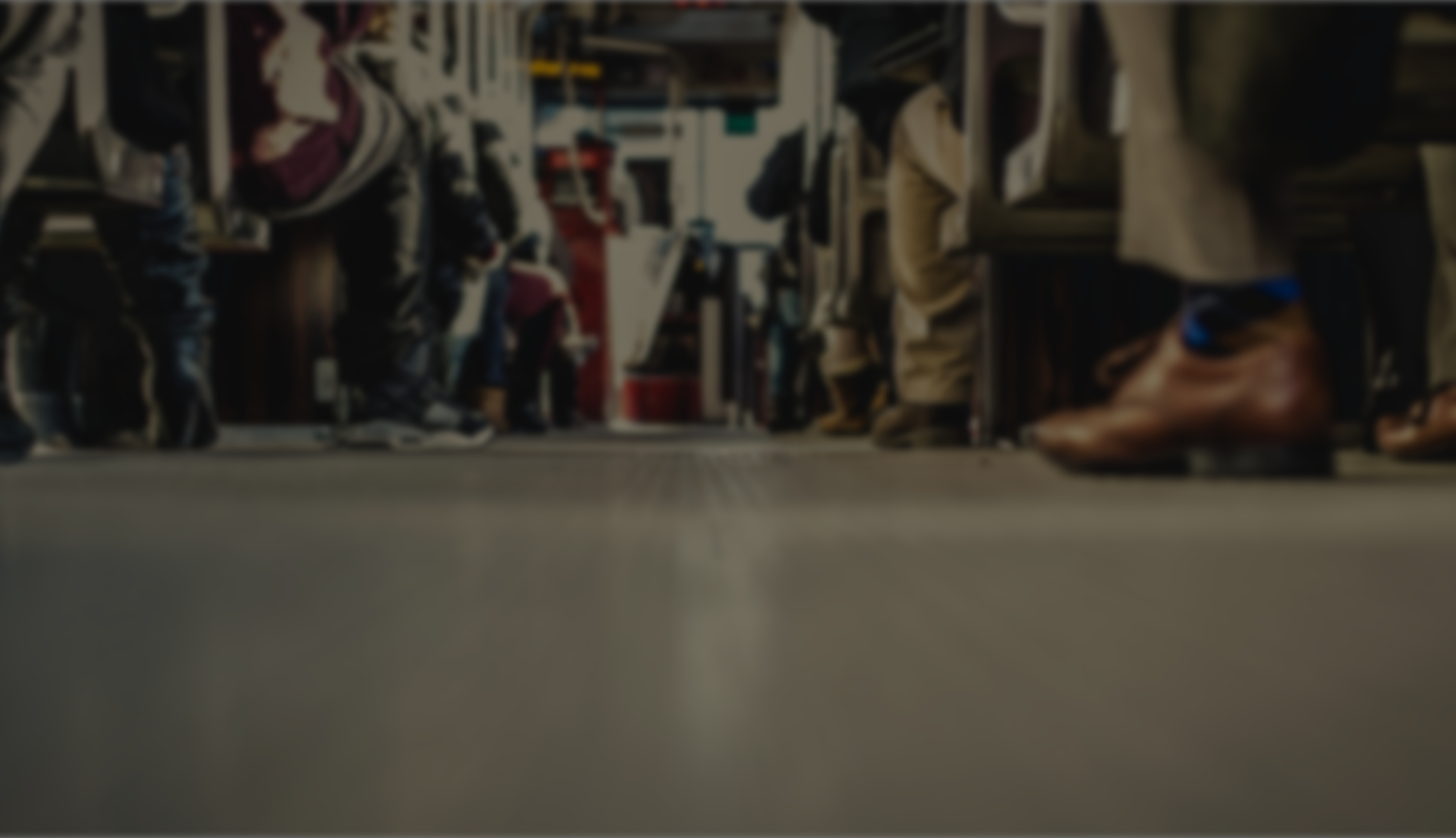 1 Tim 6:1-2 (ESV)
1 Let all who are under a yoke as bondservants regard their own masters as worthy of all honor, so that the name of God and the teaching may not be reviled. 2 Those who have believing masters must not be disrespectful on the ground that they are brothers; rather they must serve all the better since those who benefit by their good service are believers and beloved.
Caption
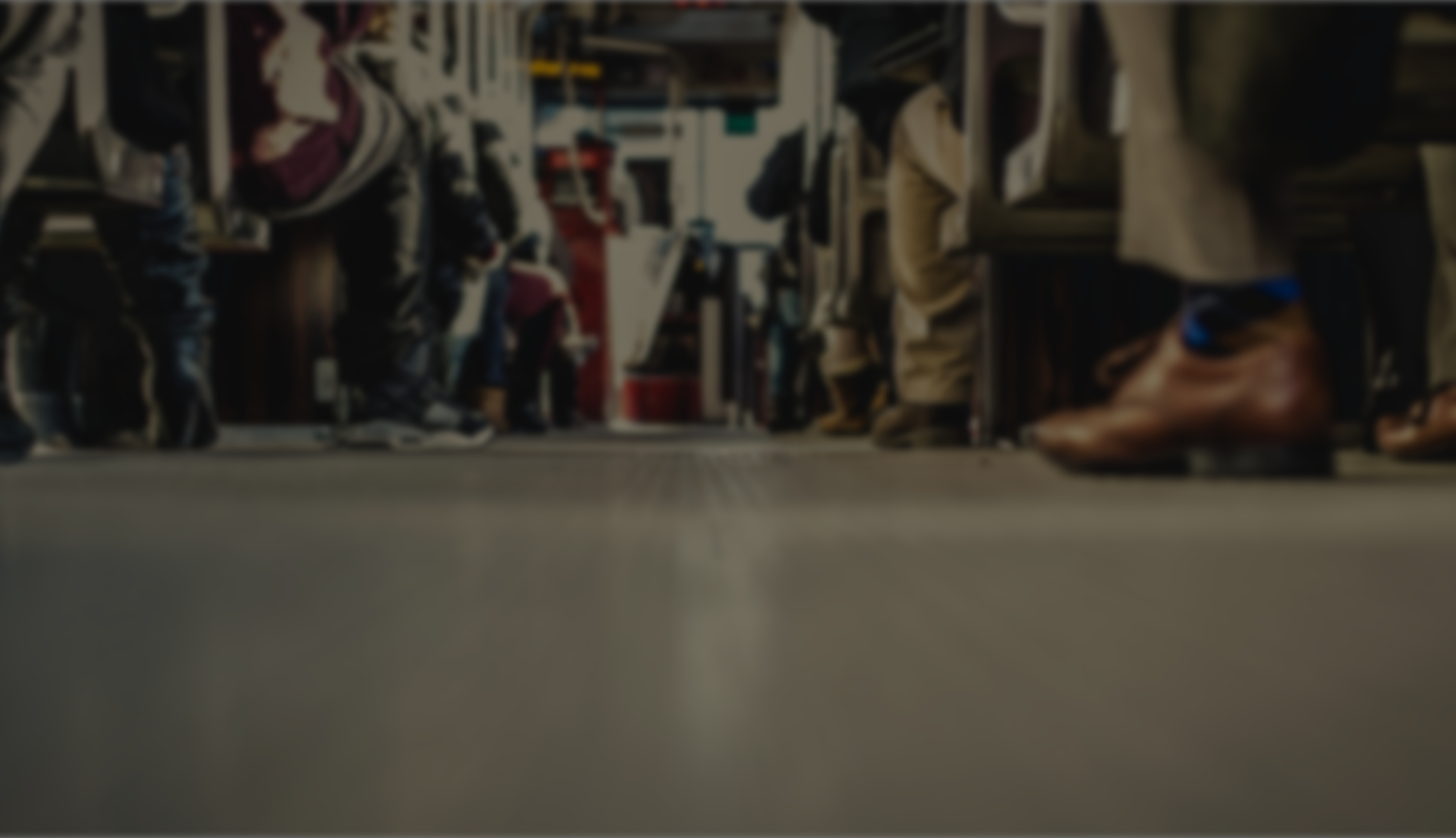 1 Tim 6:1-2 (ESV)
1 Let all who are under a yoke as bondservants regard their own masters as worthy of all honor, so that the name of God and the teaching may not be reviled. 2 Those who have believing masters must not be disrespectful on the ground that they are brothers; rather they must serve all the better since those who benefit by their good service are believers and beloved.
Caption
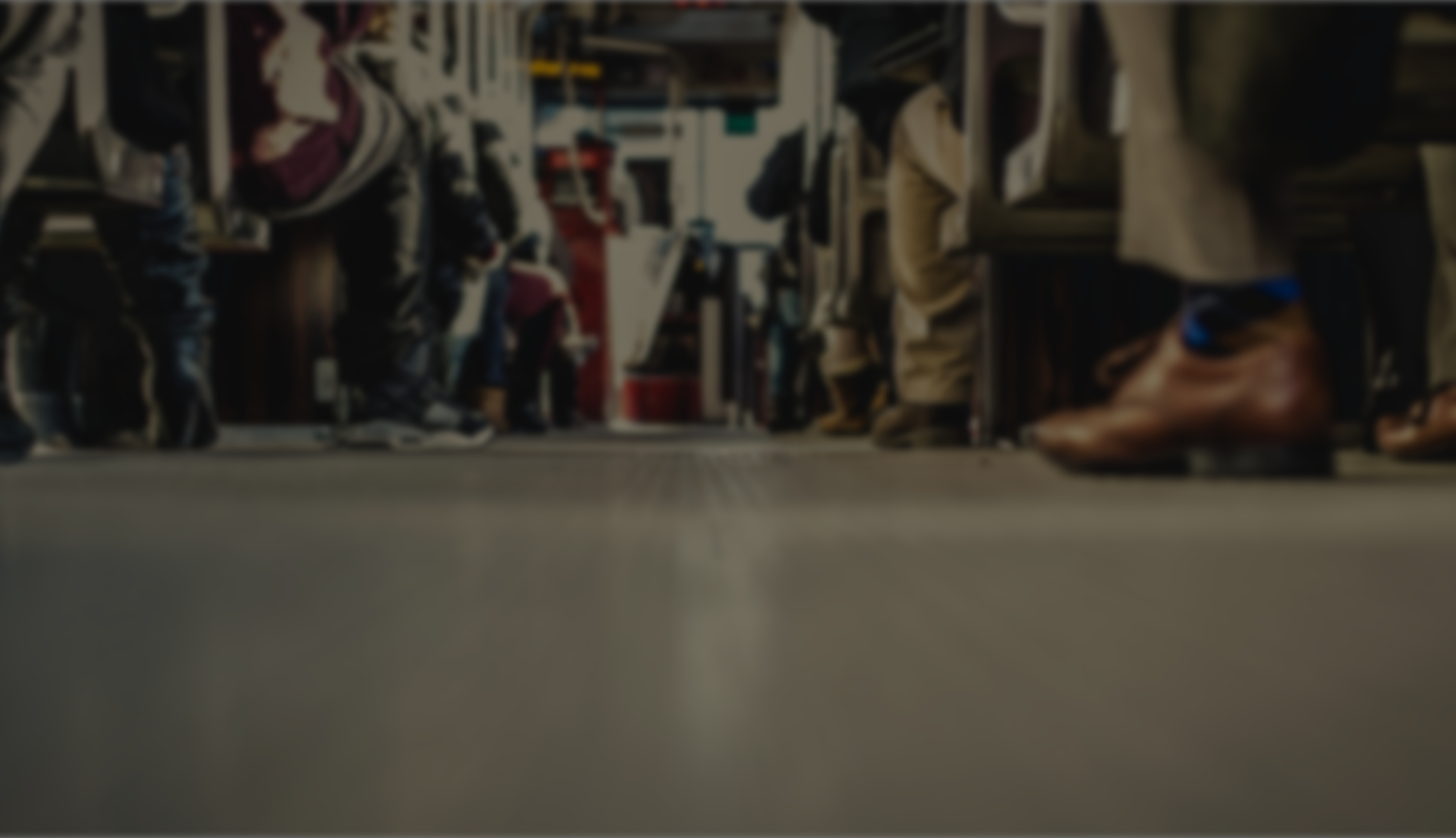 1 Tim 6:1-2 (ESV)
1 Let all who are under a yoke as bondservants regard their own masters as worthy of all honor, so that the name of God and the teaching may not be reviled. 2 Those who have believing masters must not be disrespectful on the ground that they are brothers; rather they must serve all the better since those who benefit by their good service are believers and beloved.
Caption
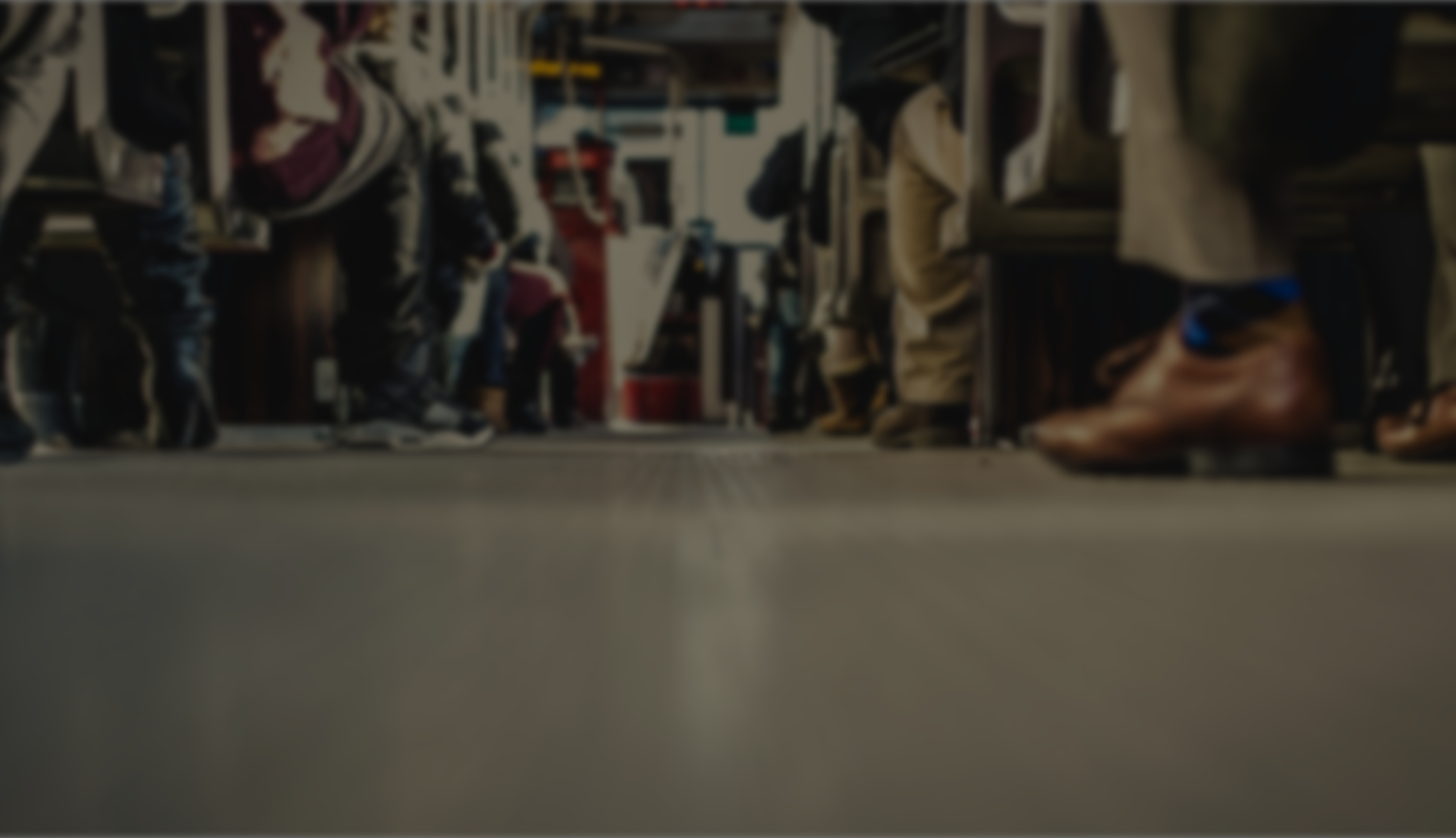 1 Tim 6:1-2 (ESV)
1 Let all who are under a yoke as bondservants regard their own masters as worthy of all honor, so that the name of God and the teaching may not be reviled. 2 Those who have believing masters must not be disrespectful on the ground that they are brothers; rather they must serve all the better since those who benefit by their good service are believers and beloved.
Caption
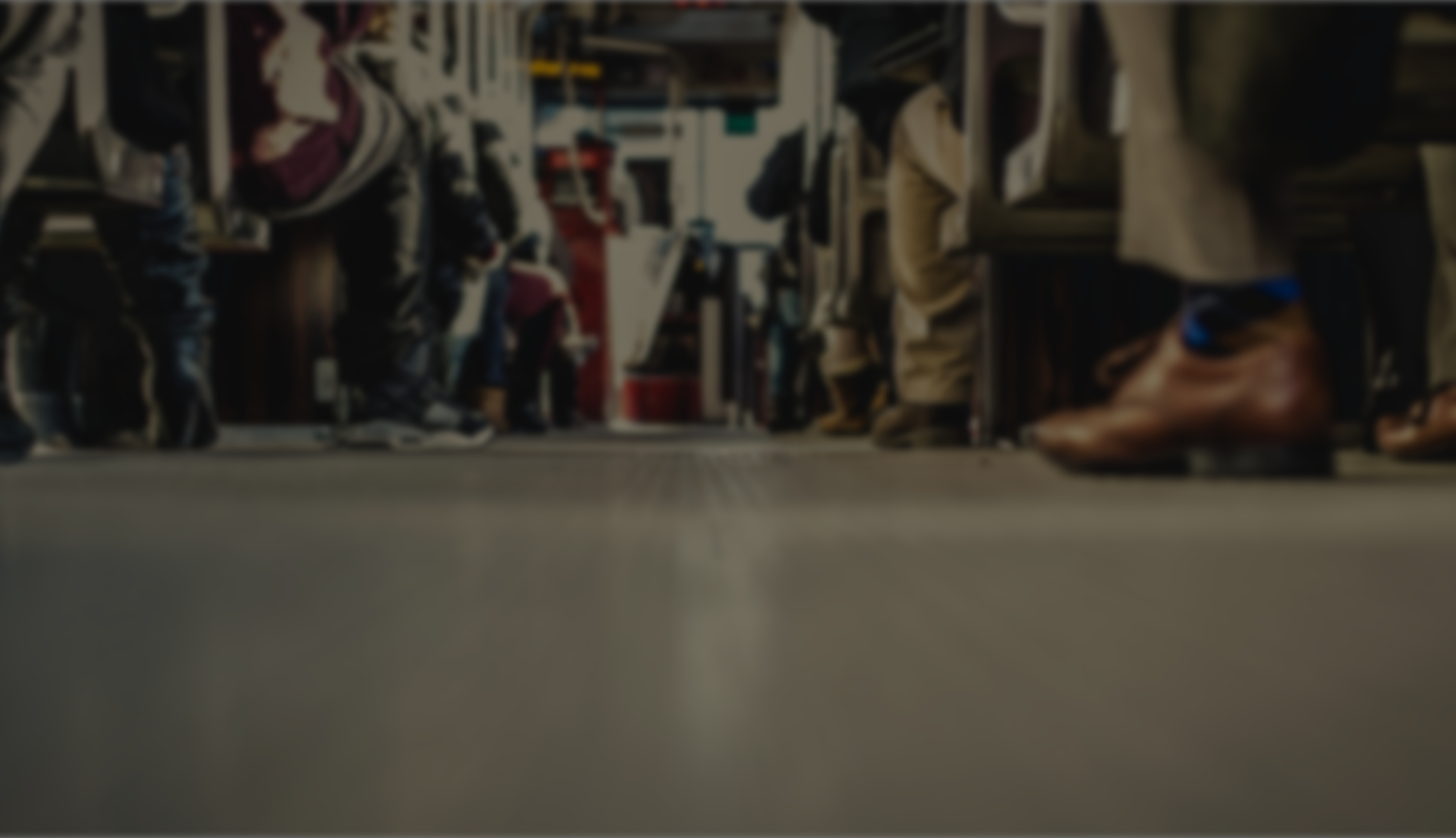 1 Tim 6:1-2 (ESV)
1 Let all who are under a yoke as bondservants regard their own masters as worthy of all honor, so that the name of God and the teaching may not be reviled. 2 Those who have believing masters must not be disrespectful on the ground that they are brothers; rather they must serve all the better since those who benefit by their good service are believers and beloved.
Caption
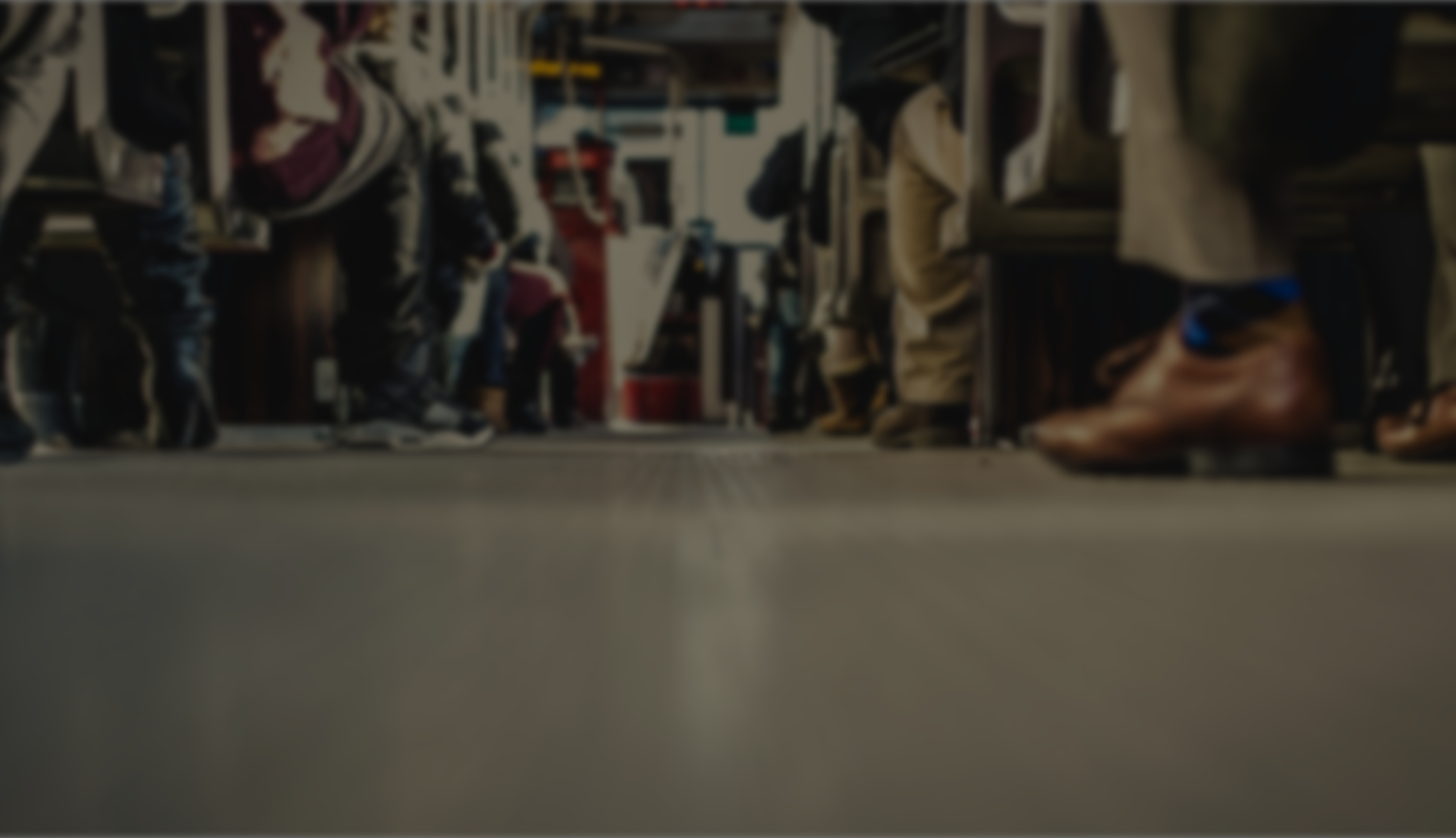 1 Tim 6:1-2 (ESV)
1 Let all who are under a yoke as bondservants regard their own masters as worthy of all honor, so that the name of God and the teaching may not be reviled. 2 Those who have believing masters must not be disrespectful on the ground that they are brothers; rather they must serve all the better since those who benefit by their good service are believers and beloved.
Caption
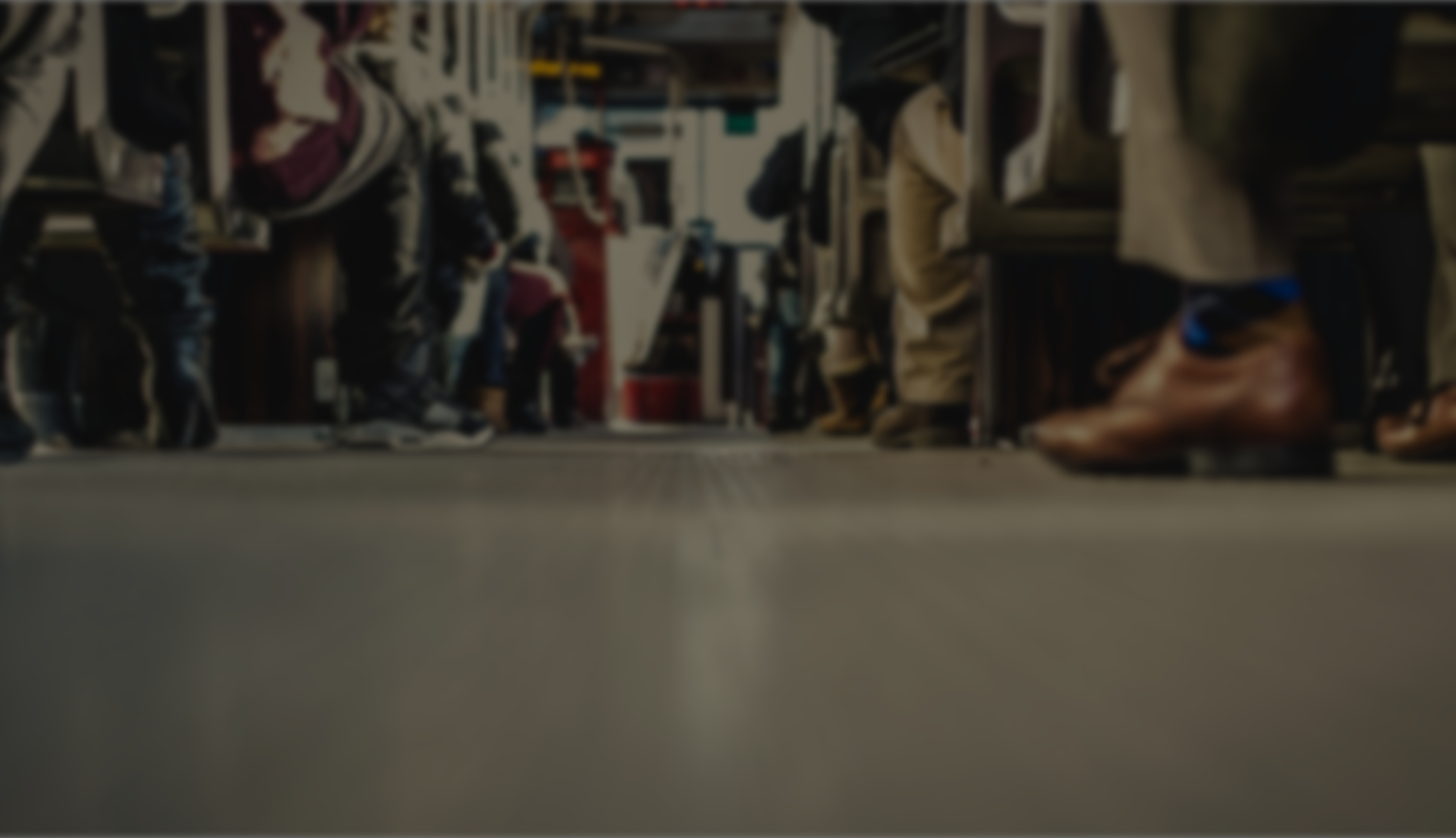 Honour in the Workplace
Are you regarding your masters worthy of all honour?
Are you working to glorify God and adorn the Gospel?
Caption